WARNING
!
CLASS 3B LASER AREA
Avoid eye or skin exposure to direct radiation.
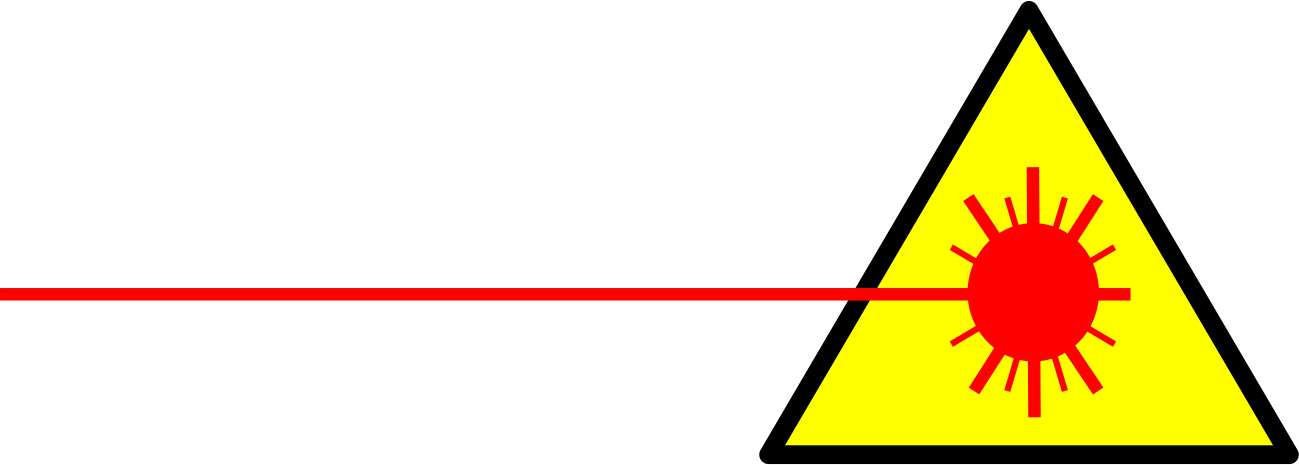 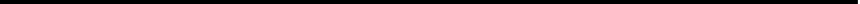 Laser Type: 
Wavelength:
Power Output: 
Laser Eye Protection 
Required:
Produced by the EH&S Laboratory Safety Unit in accordance with ANSI Z136.1-2014 standards.			Feb. 2022